Istituto Comprensivo 10    Modenasede legale Strada Albareto, 93	sede Amm.va L.go  A.M. Pucci 45/ae-mail moic84800n@istruzione.it	sito web http://www.ic10modena.edu.it
15 gennaio 2022 
ASSEMBLEA GENITORI CLASSI PRIME 
SCUOLA PRIMARIA
a.s. 2022/2023
Sc. Infanzia COLLODI
Sc. Infanzia MADONNINA
Sc. Pr. MARCONI (ex Anna Frank Marconi)
Sc. Pr. BERSANI (Albareto)
Sc. Pr. COLLODI
Sc. Pr. GRAMSCI
       Sc. Sec. I Grado MARCONI
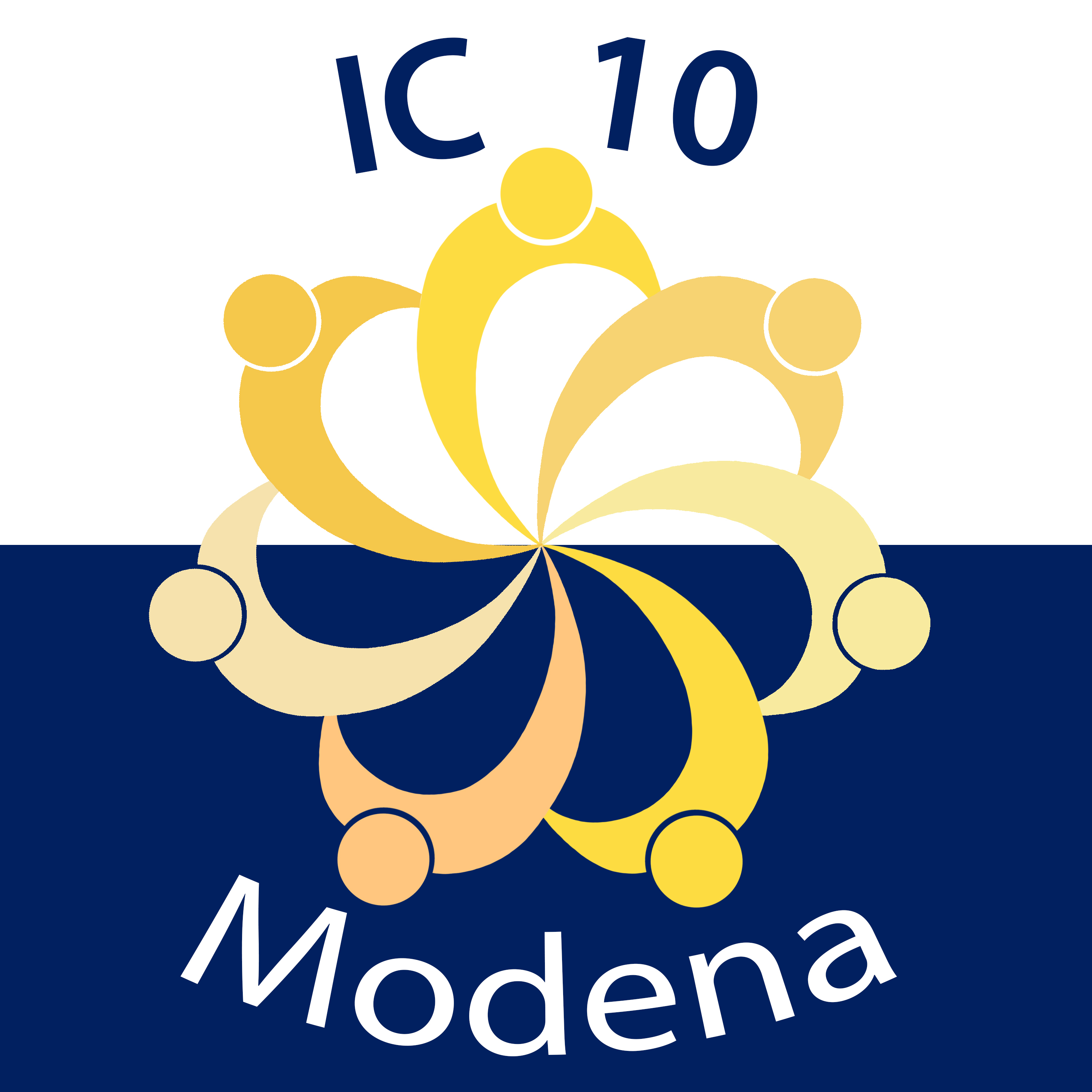 [Speaker Notes: NOTA: per cambiare le immagini in questa diapositiva, selezionare un'immagine ed eliminarla. Quindi fare clic sull'icona Inserisci immagine nel segnaposto per inserire l'immagine desiderata.]
DIRIGENTE SCOLASTICO
Dott.ssa VIVIANA GIACOMINI
COLLABORATORI della D.S. 		BEATRICE MARONGIU						ENRICO SITTA
REFERENTI DI PLESSO:
Marconi: prof.ssa Luisa Baraldi, prof. Enrico Sitta
Anna Frank Marconi: ins. ANTONIA ACCOGLI
Bersani: ins. BIANCA BERGAMINI
Collodi: ins. RAFFAELLA MAIORINO
Gramsci: ins. BEATRICE MARONGIU
COORDINATRICE Infanzia: ins. Antonella Vantaggiato
Collodi Infanzia: ins. Ersilia Riccio
Madonnina Infanzia: ins. Cristina Tamagnini
FUNZIONI STRUMENTALI
Si occupano di quei settori dell’organizzazione scolastica per:
ottimizzare e ampliare le risorse
 monitorare la qualità dei servizi
 favorire formazione e innovazione
P.T.O.F. E VALUTAZIONE
CONTINUITÀ E ORIENTAMENTO
INCLUSIONE
PROGETTI E FORMAZIONE
AREA  1: P.T.O.F. e VALUTAZIONE
INVALSI Scuola Primaria e Secondaria di I grado
 Commissione PTOF – RAV – PDM – NIV 
 Commissione prove comuni 
 Commissione valutazione scuola Primaria 
 Orario attività didattica e delle classi 
 Commissione formazione classi
       Proff. PAOLA VERONESI   RAFFAELE POLI
AREA  2: CONTINUITÀ e ORIENTAMENTO
CONTINUITÀ				     ORIENTAMENTO

SCUOLA DELL’INFANZIA	SCUOLA PRIMARIA 	        	SCUOLA SECONDARIA I°
					
     SCUOLA PRIMARIA           SCUOLA SECONDARIA I°          	SCUOLA SECONDARIA II°
      
ins. ALESSANDRA TAGLIAZUCCHI	          prof.ssa FRANCESCA ZILIO
AREA  3: ALUNNI-INCLUSIONE
Alunni con disabilità
 Commissione Letto-scrittura
 Referenti studenti con DSA e BES 
 Referenti INTERCULTURA
 G.L.I.
 Referenti Rapporti con i SERVIZI SOCIALI
. 			      Ins. AMELIA SAPONARO
AREA  4: PROGETTI E FORMAZIONE
PROGETTI
PROGETTI D’ISTITUTO – DI PLESSO – DI CLASSE –EXTRASCUOLA 
VIAGGI DI ISTRUZIONE E USCITE DIDATTICHE
PROGETTO SCUOLA-SPORT
PROGETTO AMBIENTE E SALUTE
PROGETTO LETTURA
FORMAZIONE
FORMAZIONE PIANO TRIENNALE
TUTOR DOCENTI NEO-ASSUNTI
TUTOR TIROCINANTI
TUTOR ALTERNANZA SCUOLA-LAVORO
Prof.  JOSÈ CARRASSO
Ciò che noi facciamo è tutto nel P.T.O.F.
Pubblicato sul sito http://www.ic10modena.edu.it
Il Piano Triennale dell’Offerta Formativa è il documento fondamentale e costitutivo dell’identità culturale e progettuale della scuola ed esplicita tutta la progettazione curricolare, extracurricolare, formativa, educativa, organizzativa (DPR 275/99 art. 3 – comma 1) che le scuole adottano nell’ambito della loro autonomia.
Il Piano Triennale dell’Offerta Formativa della scuola 10 I.C. MODENA è stato aggiornato dal Collegio dei Docenti nella seduta del 11/12/2021 ed è stato approvato dal Consiglio di Istituto nella seduta del 16/12/2021 Annualità di riferimento dell’ultimo aggiornamento: 2021/22 
Periodo di riferimento: 2019/20-2020/2021-2021/22
[Speaker Notes: NOTA: per cambiare le immagini in questa diapositiva, selezionare un'immagine ed eliminarla. Quindi fare clic sull'icona Inserisci immagine nel segnaposto per inserire l'immagine desiderata.]
2021/2022: ANNO DI TRANSIZIONE
P.T.O.F. 2019/2022
P.T.O.F. 2022/2025
Si conclude, per I documenti del R.A.V., del P.T.O.F. 2019 – 2022 e del P.D.M.  il triennio di riferimento. 
In fase di revisione annuale sono stati aggiornati i dati e apportate poche modifiche relative soprattutto ai progetti e alla formazione.
Il triennio 2019 – 2022 si concluderà con la Rendicontazione Sociale in cui dovremo analizzare e presentare I risultati raggiunti e quelli non ancora raggiunti.
Quest’anno è stato anche impostato il nuovo P.T.O.F. 2022 – 2025.
Delinea gli elementi identificativi del nostro Istituto: Contesto, Scelte Strategiche, Offerta Formativa e Organizzazione.
Il prossimo anno dovrà essere integrato con un nuovo P.D.M. a partire dai dati aggiornati del R.A.V. e dagli esiti della Rendicontazione Sociale del triennio precedente.
SEZIONE 1: LA SCUOLA E IL SUO CONTESTO
1.1.  Analisi del contesto e dei bisogni del territorio
1.2. Caratteristiche principali della scuola
1. 3. Ricognizione attrezzature e infrastrutture materiali
1.4. Risorse professionali
QUARTIERE CROCETTA-TORRENOVA-SACCA; FRAZIONE ALBARETO

4 SCUOLE TUTTE A TEMPO PIENO

LABORATORI, BIBLIOTECA, PALESTRA, …

DOCENTI, PEA, VOLONTARI, ESPERTI
SEZIONE 2:
 LE SCELTE STRATEGICHE
INCLUSIONE
PATTO EDUCATIVO
CONTINUITÀ
I NOSTRI PRINCIPI ISPIRATORI
Valorizzazione
Delle
DIVERSITÀ
UGUAGLIANZA
VALUTAZIONE
[Speaker Notes: NOTA: per cambiare le immagini in questa diapositiva, selezionare un'immagine ed eliminarla. Quindi fare clic sull'icona Inserisci immagine nel segnaposto per inserire l'immagine desiderata.]
Sezione 3: L’OFFERTA FORMATIVA
3.1. Traguardi attesi in uscita
3.2. Insegnamenti e quadri orario
3.3. Curricolo di Istituto
3.4. Iniziative di ampliamento curricolare
3.5. Attività previste in relazione al PNSD
3.6. Valutazione degli apprendimenti
3.7. Azioni della Scuola per l'inclusione scolastica
[Speaker Notes: NOTA: per cambiare le immagini in questa diapositiva, selezionare un'immagine ed eliminarla. Quindi fare clic sull'icona Inserisci immagine nel segnaposto per inserire l'immagine desiderata.]
INSEGNAMENTI E QUADRI ORARI
AMPLIAMENTO DELL’OFFERTA CURRICOLARE FORMATIVAavviene attraverso
LEZIONI DECENTRATE SUL TERRITORIO (ITINERARI SCUOLACITTÀ, secondo la programmazione delle singole classi)
VIAGGI DI ISTRUZIONE: sono parte integrante della programmazione di classe; VENGONO DEFINITI E CONDIVISI con le famiglie entro novembre
PROGETTI di istituto, di grado di scuola, di plesso, di classi parallele, di classe
	anche GRAZIE AL CONTRIBUTO VOLONTARIO 
DELLE FAMIGLIE
CONTRIBUTO VOLONTARIO
Le famiglie contribuiscono versando, a settembre, una quota di circa 20 Euro ripartita tra:
ASSICURAZIONE SCOLASTICA OBBLIGATORIA;
CONTRIBUTO VOLONTARIO per la realizzazione dell’ampliamento dell’offerta formativa.
Da quest’anno PROGETTO MADRELINGUA INGLESE per tutti gli alunni
 sezione 5 anni scuola dell’infanzia Collodi e Madonnina
 classi IV e V scuole Primarie AFM, Bersani, Collodi e Gramsci
 classi I scuola secondaria I grado Marconi
PROGETTI SCUOLA PRIMARIA
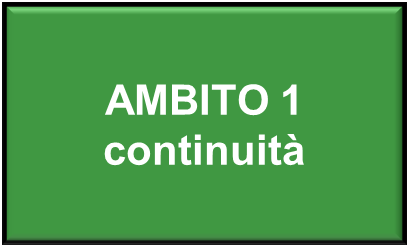 AMBITO 2:
Didattica inclusiva
Potenziamento 
LINGUA ITALIANA, MATEMATICA, INGLESE
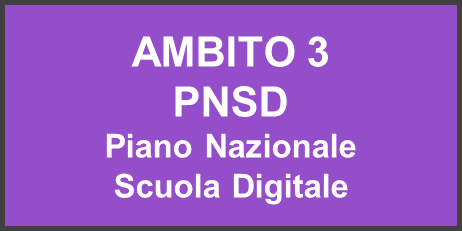 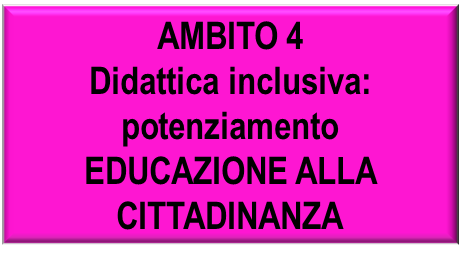 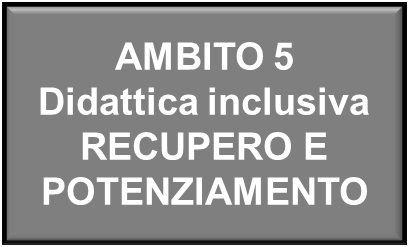 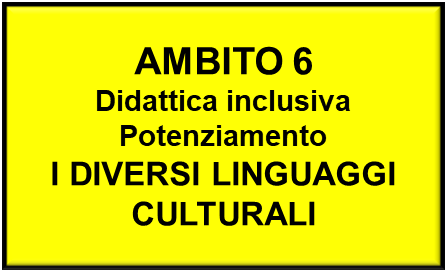 VALUTAZIONE
Costituisce un momento essenziale del processo di apprendimento/insegnamento. 
VALUTAZIONE SOMMATIVA – FORMATIVA – ORIENTATIVA 
È parte integrante della progettazione, non solo come controllo degli apprendimenti, ma come verifica dell’intervento didattico al fine di operare con flessibilità sul progetto educativo.
Documenta i progressi compiuti nell'area cognitiva, ma anche il processo di evoluzione e di maturazione della personalità dell’alunno.
È  UN IMPIANTO VALUTATIVO
- che supera il voto numerico su base decimale nella valutazione periodica e finale 
- consente di rappresentare, in trasparenza, gli articolati processi 
cognitivi  
meta-cognitivi
emotivi 
 sociali 
attraverso i quali si manifestano i risultati degli apprendimenti.
VALUTAZIONE PER L’APPRENDIMENTO
ha carattere formativo:  
	le informazioni rilevate sono utilizzate  anche per adattare l’insegnamento ai bisogni educativi concreti degli alunni e ai loro stili di apprendimento, modificando le attività in funzione di ciò che è stato osservato e a partire da ciò che può essere valorizzato.
VALUTAZIONE DEL COMPORTAMENTO  eGIUDIZIO SINTETICO
Per la VALUTAZIONE del COMPORTAMENTO e per la definizione dei descrittori relativi al GIUDIZIO INTERMEDIO E FINALE  vengono utilizzate due rubriche di valutazione in cui le dimensioni sono state correlate con le competenze di cittadinanza europee.
L’istruzione è un DIRITTO/DOVERE per ogni cittadino
ORGANIZZAZIONE  SCOLASTICA  PRIMARIA  IC10
4 SCUOLE PRIMARIE

40 CLASSI

Più di 900 alunni
TEMPO PIENO
classi il più possibile 
omogenee tra di loro
nella loro eterogeneità
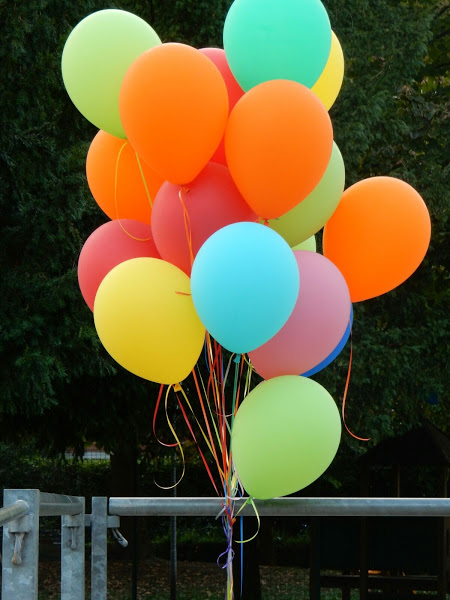 IL TEMPO PIENO
permette alla scuola di fornire
 STRUMENTI 
										oltre che NOZIONI
La sua struttura valorizza la QUALITÀ di ciò che si propone in classe grazie a:
Un tempo scuola senza eccessivo affanno
Una suddivisione disciplinare che garantisce equilibrio nell’arco della giornata scolastica
Una parità di ruoli all’interno del team docenti
La contemporaneità dei docenti
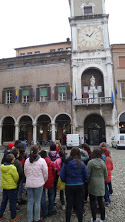 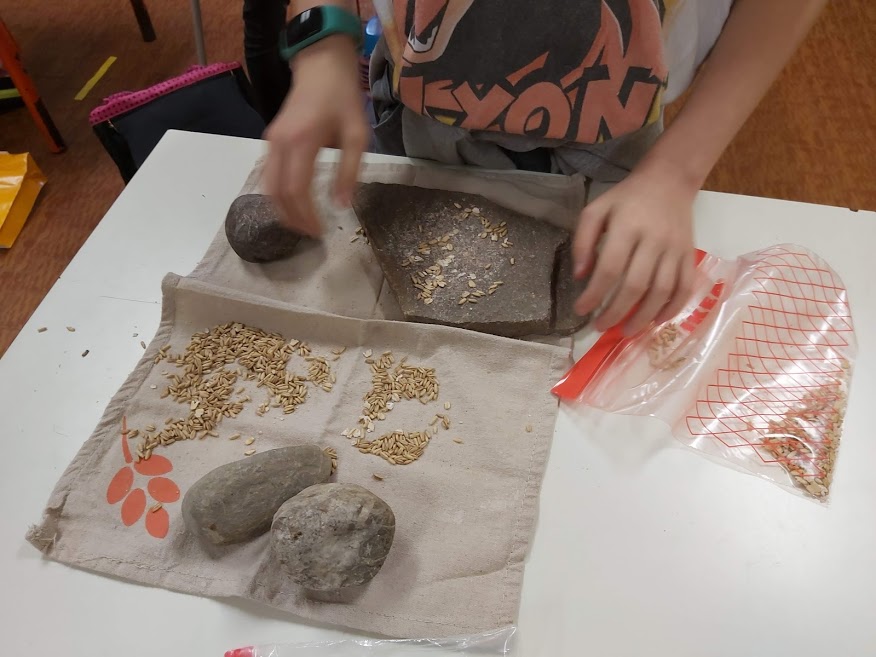 Creazione 
di moduli 
interdisciplinari
Lavoro 
a gruppi
Uscite 
sul territorio
CONTEMPORANEITÀ
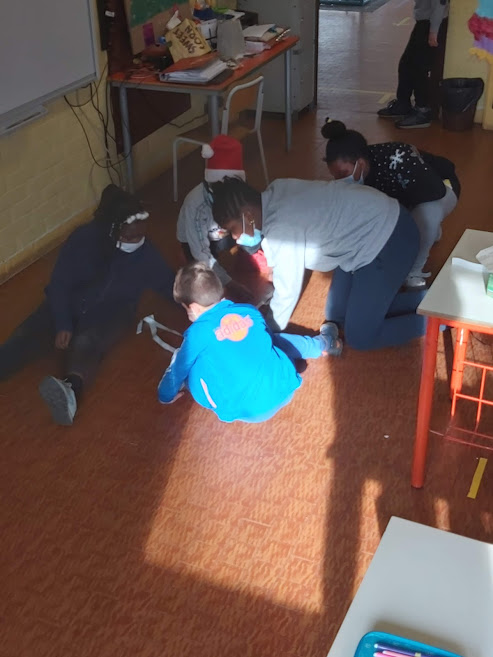 Istituzione 
di gruppi 
di livello
permette opportunità educative anche nel tempo mensa
osservare le DINAMICHE RELAZIONALI

									   intervenire in modo 

				  			Formale					    	Informale
I tempi più distesi 
permettono agli insegnanti di
INTERROMPERE l’attività didattica 
per CURARE l’aspetto educativo
RISPETTARE i tempi di apprendimento 
VALORIZZARE le caratteristiche e le peculiarità
di ogni singolo alunno
per il loro SUCCESSO FORMATIVO
IL TEMPO PIENO permette la FLESSIBILITÀ DIDATTICA per
Istituire PERCORSI
INTERDISCIPLINARI nei momenti di contemporaneità dei docenti
Mettere in pratica PERCORSI SPECIFICI a più livelli (individuale, di coppia, di gruppo) con la gestione degli insegnanti di classe
L’OBBLIGO D’ISTRUZIONE RIGUARDA LA FASCIA D’ETÀ COMPRESA TRA I 6 ED I 16 ANNI.
SI POSSONO ISCRIVERE ALLA 1a CLASSE
HANNO L’OBBLIGO DI ISCRIZIONE ALLA 1a CLASSE
LE BAMBINE E I BAMBINI NATI           DAL 1 GENNAIO         
AL 31 DICEMBRE 2016
I BAMBINI E LE BAMBINE NATI          DAL 1 GENNAIO           
AL 30 APRILE 2017
Le Direzioni Didattiche dei  10  I.C. di Modena hanno concordato
sulla necessità di stabilire criteri comuni  
per l’ammissione alla classe 1^ delle Scuole Primarie modenesi in caso di esubero di domande rispetto ai posti disponibili,
dopo 
aver assicurato il posto ai nati nel periodo 
1 gennaio/31 dicembre 2016 
assegnati allo stradario
CHE COSA SI INTENDE PER STRADARIO?
Il comune suddivide le strade di Modena a seconda della vicinanza ad una scuola.
Per “assegnati allo stradario” si intendono coloro che risultano inseriti nel tabulato inviato alle segreterie degli Istituti Comprensivi dal Comune
Contemporaneamente, le famiglie degli alunni che dovranno iscriversi, ricevono un foglio o controllano sul sito del Comune la scuola assegnata al/alla proprio/a figlio/a.
In caso di domande di iscrizione in esubero rispetto alla capienza delle classi della scuola, sono stati individuati dei criteri di precedenza, suddivisi in 7 gruppi, per la formazione delle graduatorie per le iscrizioni.
QUANDO ISCRIVERSI
Le iscrizioni alla scuola primaria 
sono aperte 
dalle ore 8,00 del 4 GENNAIO 
alle ore 20,00 del 28 GENNAIO 2022
www.istruzione.it/iscrizionionline
COME ISCRIVERSI?
I CODICI MECCANOGRAFICI DELLE NOSTRE SCUOLE:
A. GRAMSCI					moee84801Q
       B. BERSANI 						moee84802R
       C. COLLODI						moee84803T
       MARCONI (A. F. MARCONI)		moee84804V

Disponibili nel sito La Scuola in chiaro
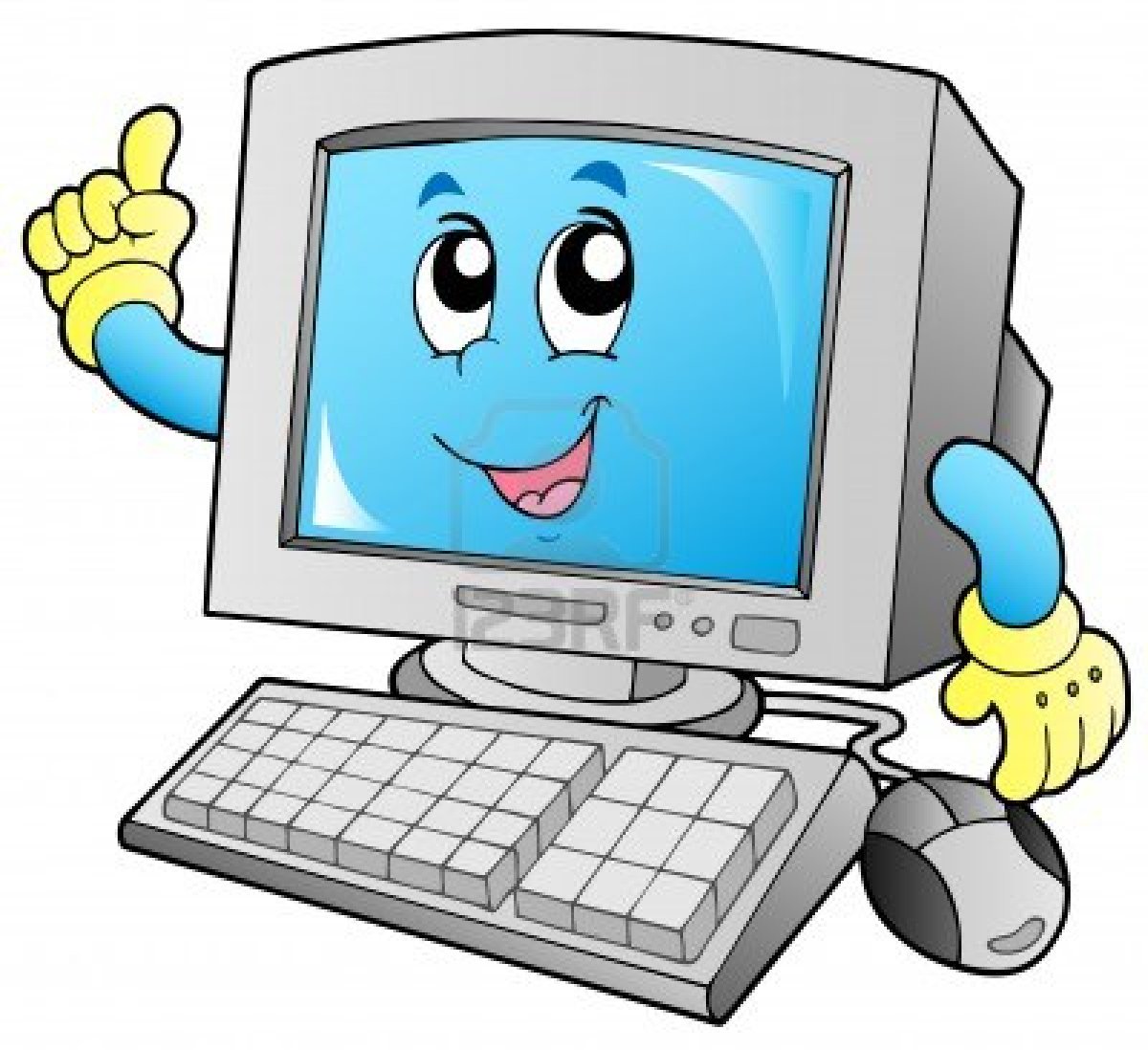 E SE NON SI POSSIEDE UN COMPUTER?
CHI COSA COME DOVE QUANDO PERCHÉ
MEMO V.le Jacopo Barozzi
È possibile chiedere aiuto per
Creare lo SPID per l’iscrizione a tutti gli ordini di scuola
Consultare il registro elettronico
Creare un account di posta elettronica
Accedere al Fascicolo Sanitario Elettronico (FSE)
SPORTELLO DI SUPPORTO DIGITALE SCOLASTICO
Lunedì dalle 15,00 alle 18,00
Giovedì dalle 9,00 alle 13,00
Gestito da operatori di diverse lingue (araba, albanese, turca, punjabi/urdu, dialetti della Nigeria, francese, inglese …)
PRENDERE APPUNTAMENTO TELEFONICO O SMS/WhatApp 349 6608229
Martedì e Mercoledì dalle 9,00 alle 13,00
Giovedì dalle 15,00 alle 17,00
A Modena ci sono luoghi con postazioni Internet dedicate e personale che può assistere i genitori nella fase di iscrizione online. Occorre presentarsi con:- indirizzo e-mail personale- C.F. di un genitore- C.F. del/della ragazzo/a da iscrivere- codice meccanografico della scuola scelta		CENTRO CULTURALE MULTIETNICO MILINDA		R-NORD PORTIERATO SOCIALE Coop Gulliver		SPAZIO GIOVANI HAPPEN Coop Girasole			CIRCOLO ALCHEMIA c/o Ceis			CENTRO EDUCATIVO TERRITORIALE DI ALBARETO Coop Girasole
Una volta chiuse le iscrizioni?
I Dirigenti Scolastici si riuniranno per analizzare i dati delle iscrizioni …
POI
si riunirà la Commissione “Formazione classi”
A GIUGNO primo momento 
di formazione classi
Scopo:
Avere classi il più possibile 
omogenee tra di loro
nella loro eterogeneità
Equità nella composizione numerica
Equità nella distribuzione di:
maschi/femmine
Alunni con certificazione L. 104/92 
Alunni stranieri
Alunni in situazione di disagio socio-economico
Alunni che non hanno frequentato la scuola dell'infanzia
     		*  Gemelli in classi diverse (dove possibile)
ALCUNI DATI ...
Escono  8 classi quinte, una a Bersani (Albareto), una Anna Frank Marconi, due a Collodi e quattro a Gramsci

Entrano
1 classe plesso Bersani Albareto
2 classi  plessi Collodi
4 classi plesso Gramsci
1 classe plesso Marconi A. F.
Quante classi?
1 classe plesso Bersani Albareto
2 classi  plessi Collodi
4 classi plesso Gramsci
1 classe plesso A. Frank Marconi
A SETTEMBRE
GIORNATA DI ACCOGLIENZA
Indicativamente venerdì o sabato mattina
prima dell’inizio delle lezioni
ASSEMBLEA DI CLASSE
Indicativamente il giovedì 
prima dell’inizio delle lezioni
O.d.G.
Presentazione docenti della classe
Organizzazione oraria
Mail istituzionale alunni Classroom
Credenziali registro elettronico Nuvola (come attivarlo e funzionalità)
Patto di corresponsabilità
Le alunne e gli alunni sono invitati a scuola per una prima conoscenza della scuola e dei nuovi insegnanti.
Verranno proposte attività di accoglienza per la creazione di un gruppo classe coeso e affiatato basato sul reciproco rispetto.
LUNEDÌ 17 GENNAIO 2022 
dalle ore 18,00 alle ore 19.00
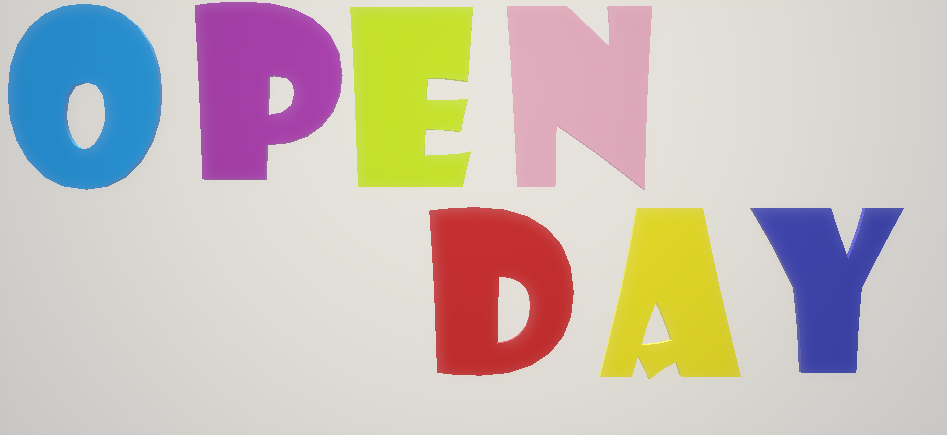 Presso le sedi delle nostre scuole primarie
VISITA GUIDATA 
della SCUOLA 
a cura 
dei Referenti di Plesso
GREEN PASS OBBLIGATORIO
Per qualsiasi domanda e chiarimento, potete contattare le referenti di Plesso:GRAMSCI marongiubeatrice@ic10modena.comCOLLODI maiorinoraffaella@ic10modena.com  BERSANI bergaminibianca@ic10modena.com  ANNA FRANK MARCONI accogliantonia@ic10modena.com
Grazie per l’attenzione